Living in a Socioeconomically Distressed Community is Associated with Adverse Outcomes Following Hip Fracture Surgery
Janice M. Bonsu, MPH
December 8, 2020
International Geriatric Fracture Society
Disclosures
None
2  |
Health Inequity
The disparity in health outcomes that is systematic, avoidable, and unjust.
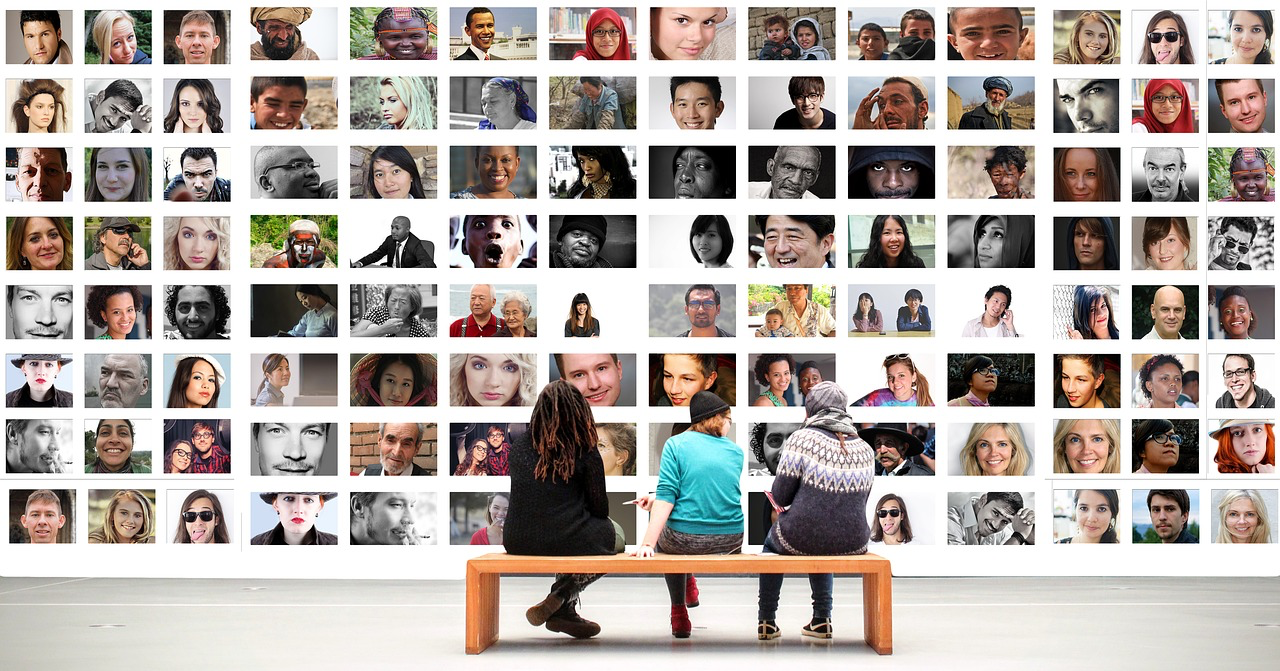 [Speaker Notes: Not just a buzz word.
health inequity is defined by the CDC as the difference or disparity in health outcomes that is systematic, avoidable, and unjust.]
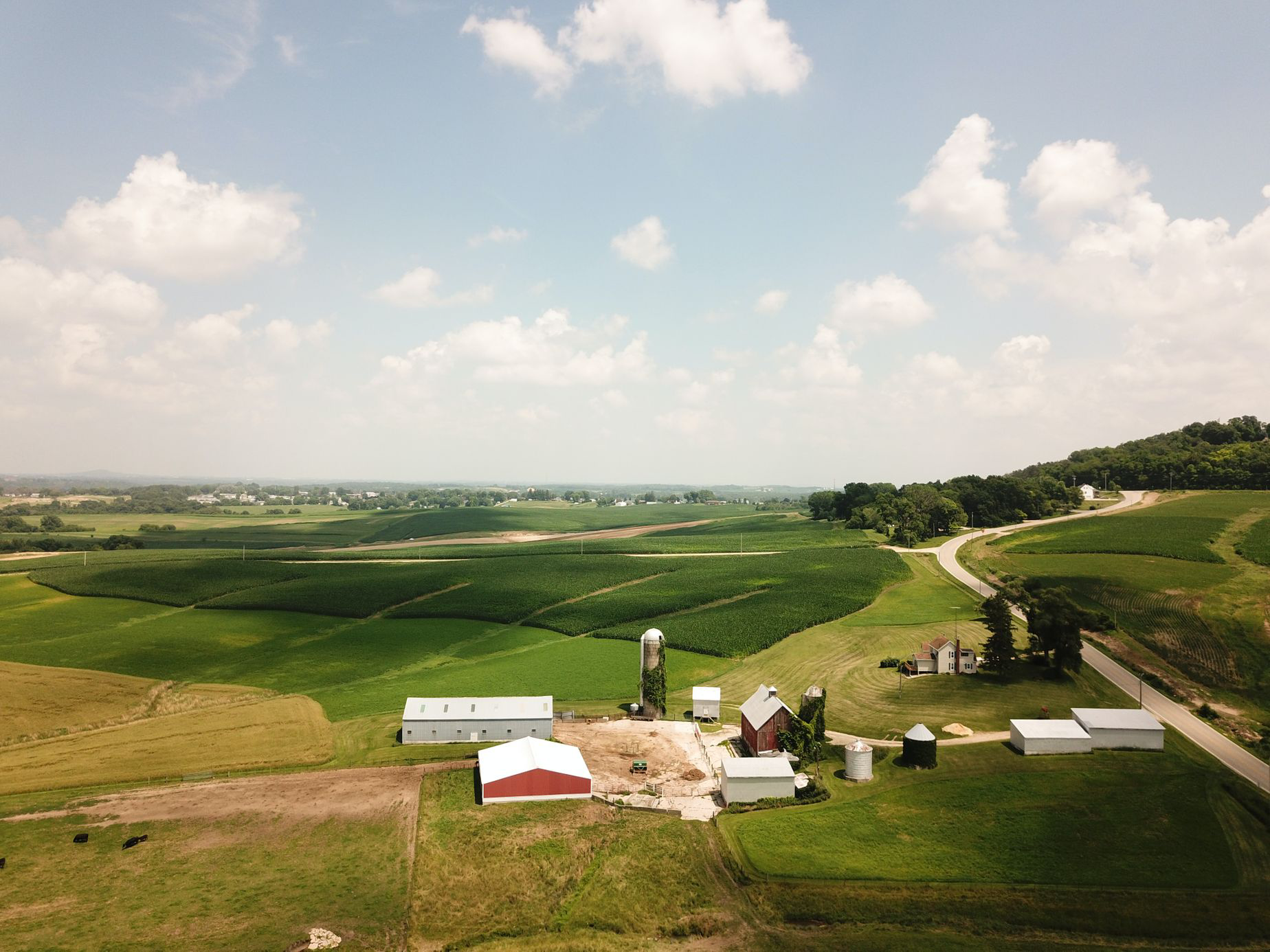 10%
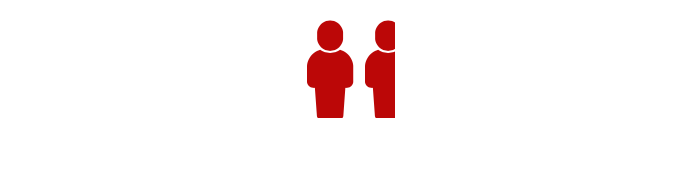 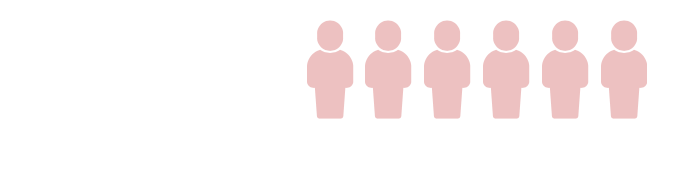 of Americans live below the poverty line
(<$28,000/household)
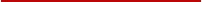 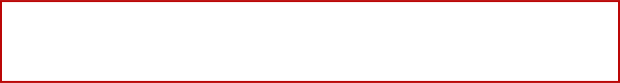 Outcomes following orthopedic interventionsare closely tied to social determinants of health
[Speaker Notes: Read

We know that these Americans experience significant health disparities, often characterized by indicators such as higher incidence of disease, increased mortality rates, & lower life expectancies.

We also know that

Read

– with unequal outcomes influenced by lack of health insurance, violence, and socioeconomic status]
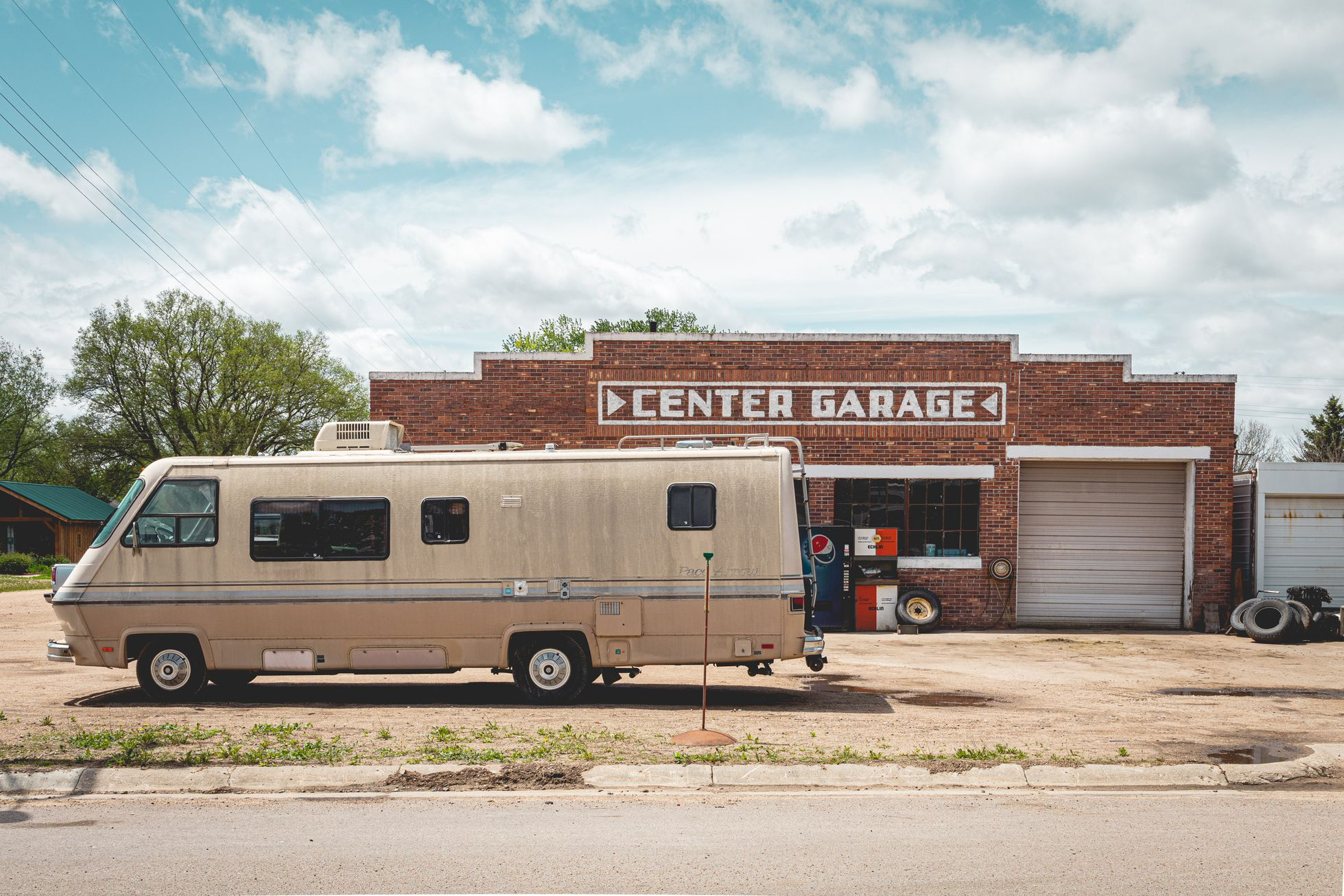 What does this mean?
5  |
[Speaker Notes: This means that the same subset of Americans who have a higher morbidity & mortality risk from unintentional injury are more likely to live in socioeconomically distressed communities.

Where are they?]
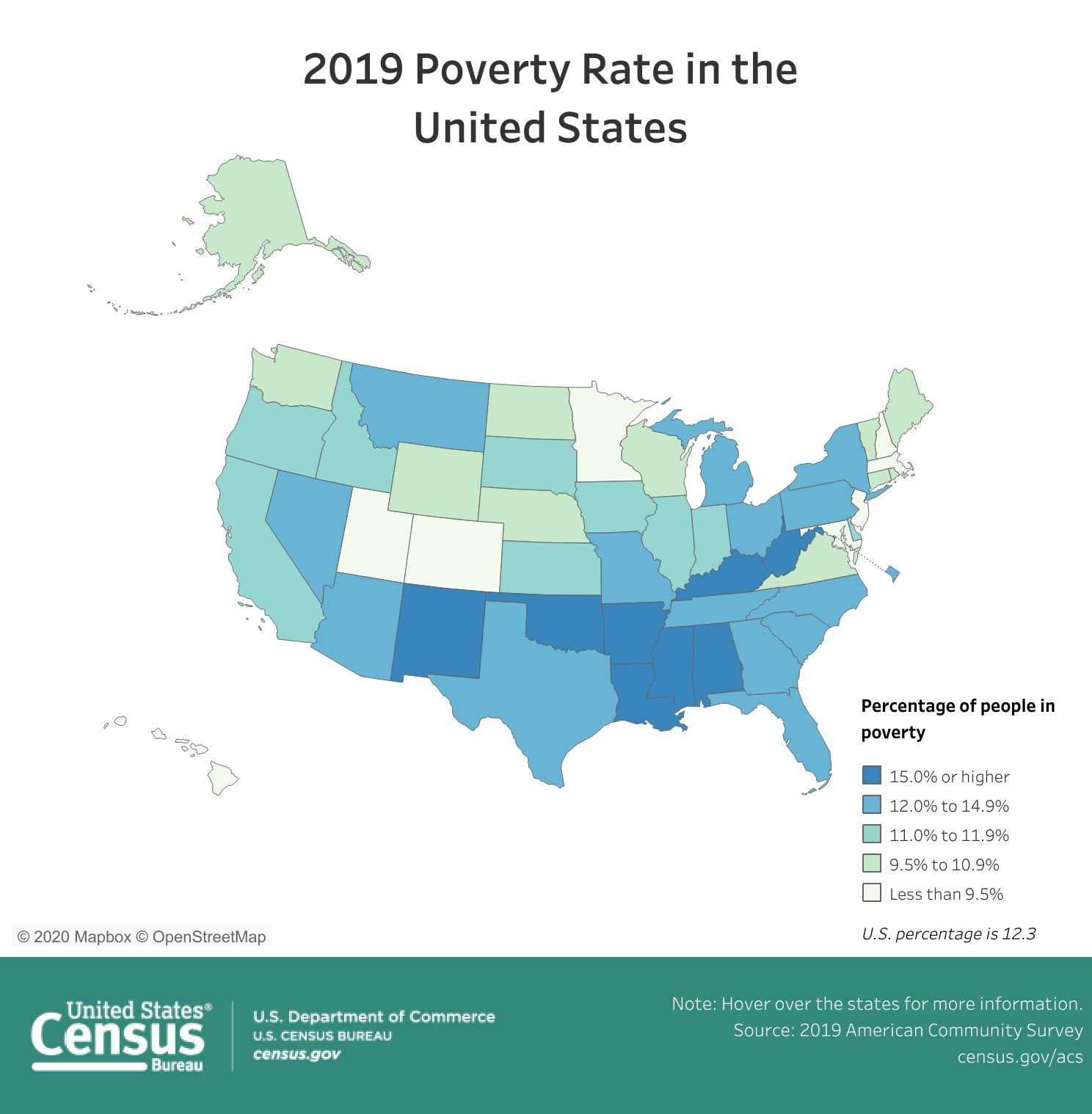 6  |
[Speaker Notes: Everywhere.

This is a map from the 2017 Census, highlighting the percentage of people living in poverty in the US. Most of them are centered in the South, but it is clear that poverty is all around us.]
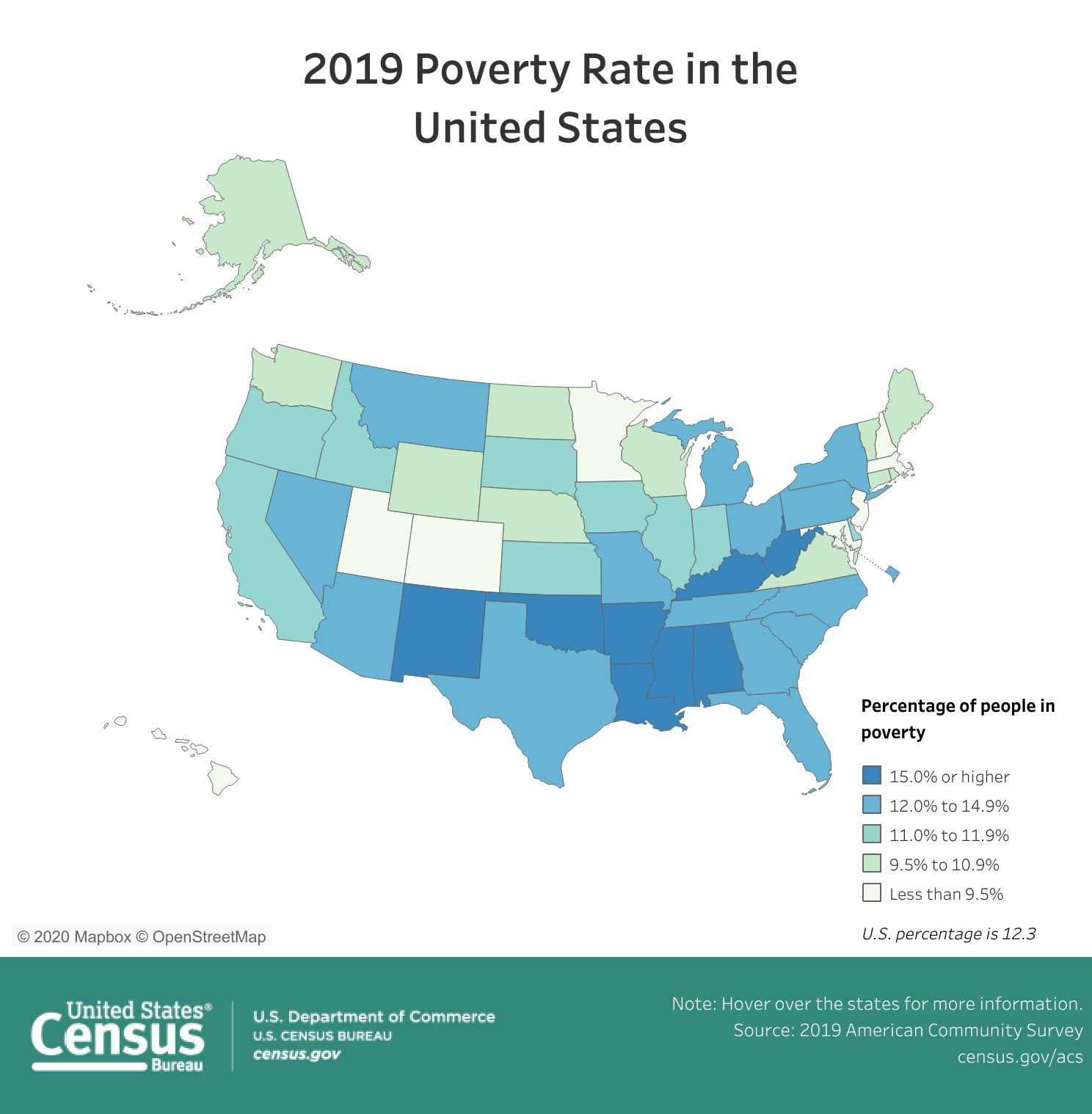 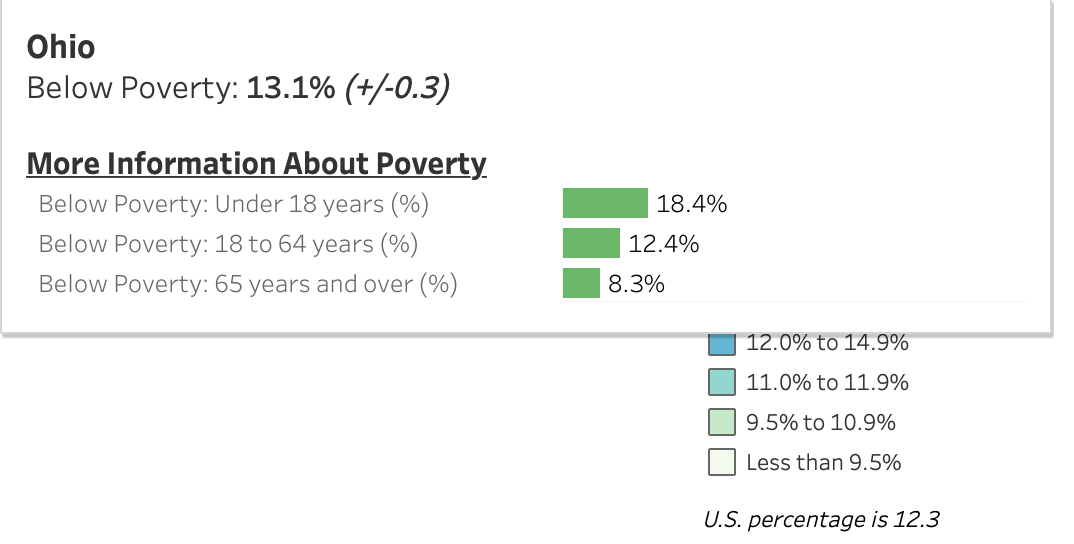 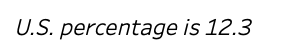 7  |
[Speaker Notes: In my own state of Ohio, we have a higher proportion of people living below the poverty line than the US average.

So we know who is at risk.

But, what’s being done?]
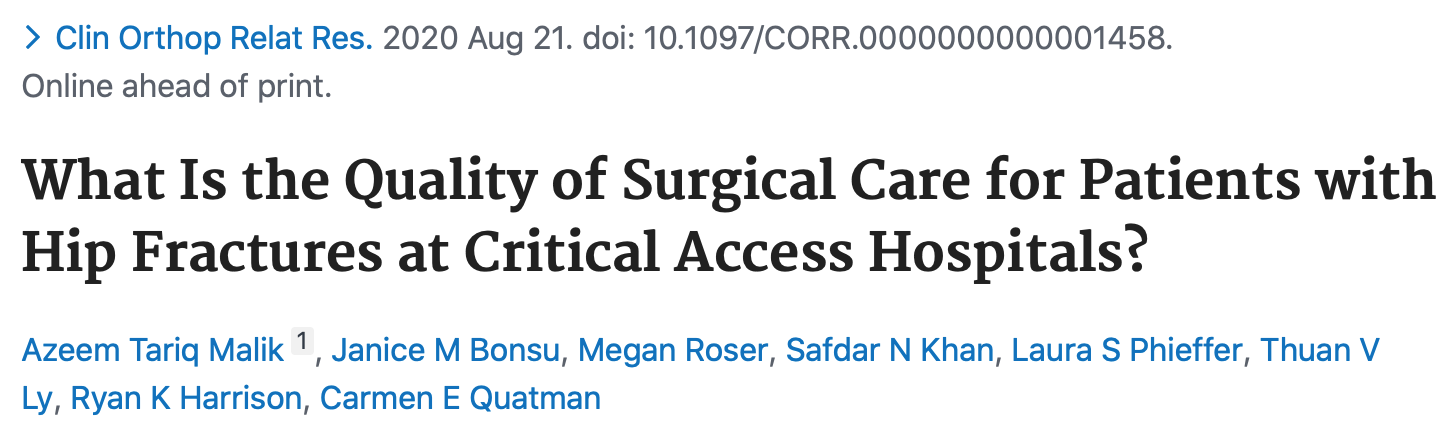 CAH patients had a lower 90-day readmission and mortality rate than patients at non-CAHs
CAH patients were less likely to experience 90-day surgical complications than patients at non-CAHs
90-day readmission rate (0.67, p< 0.001), 90-day mortality rate (0.89, p<0.001)
MI (0.80, p< 0.001), Sepsis (0.69, p<0.001), Acute renal failure (0.65, p<0.001), C. difficile (0.77, p<0.001)
[Speaker Notes: One way of expanding care to underserved regions has been the creation of critical access hospitals.

In 1997, the federal government identified a subset of hospitals in the US that served a critical population and was at risk of financial closure.

They introduced a policy to rescue what they established as -  Critical Access Hospitals (CAHs). This policy expanded care and maintained the financial viability of rural hospitals.

This is a recent study I worked on that evaluated whether there are differences in care at the CAHs.


Our study found that outcomes ….

Complications: 
Read
Why? 
CAHs may operate on less surgically complex patients through the process of triaging care to non-CAHs…
Databases allow us to adjust for medical complexity, however ICD-9 codes do not contain granular information on fracture patterns that allow us to adjust for surgical complexity of cases.  
Readmissions & mortality:
Read
Why? Post-operative hip fracture patient transfers from CAHs are a common practice, possibly reducing CAH failure-to-rescue rates. 
Transfers: 4.1%  at CAHs v 1.2% at non-CAH



Methods for CAH paper
1:1 propensity-score matching*: ensure confounding variables related to differences in patient demographics, clinical characteristics, and hospital characteristics were accounted

Multivariate logistic regression: to assess 90-day complications, readmissions, and mortality between the two matched cohorts.

Generalized linear regression: to assess the impact of surgery at a CAH on LOS and 90-day costs.
* Patient demographics: age, gender, Elixhauser Co-morbidity Index
  Clinical characteristics: type of fixation, time to surgery) 
  Hospital characteristics: hospital ZIP code and average annual case volume]
An aging nation
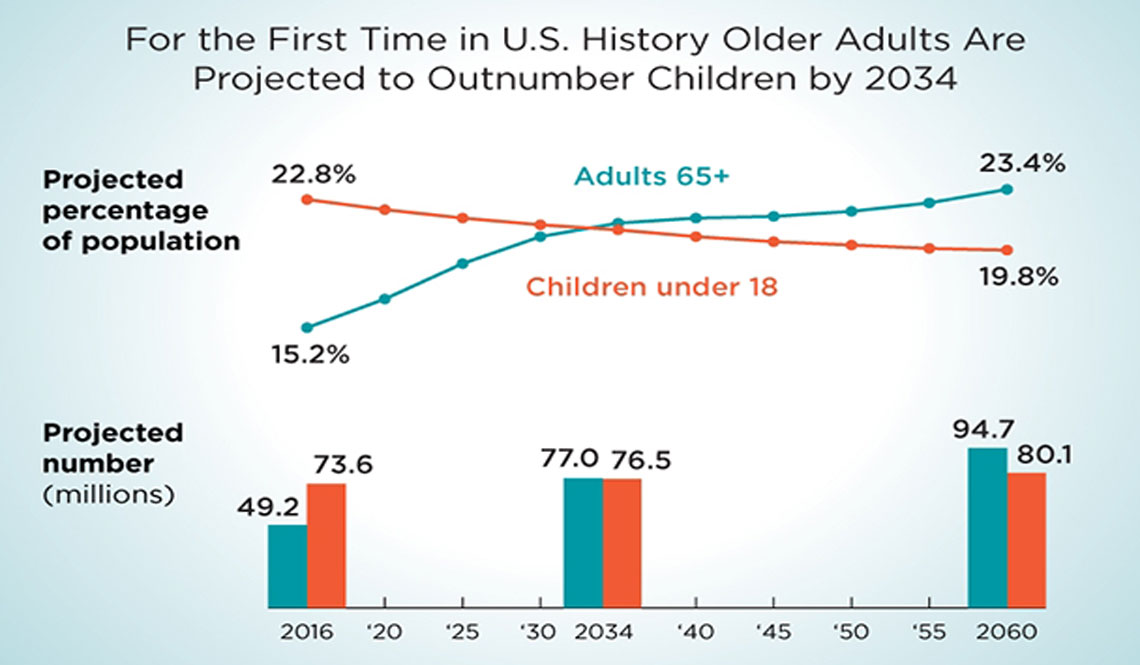 With a growing elderly population, hipfractures remain a serious public healthconcern in the U.S.
The annual cost of hip fracture care in the U.S. is $5.96 billion
9  |
[Speaker Notes: Read

Read]
Socioeconomic status: the position of an individual on an economic and social scale that measures factors such as income, education, and place of residence
Education
Neighborhood safety
Epigenetics
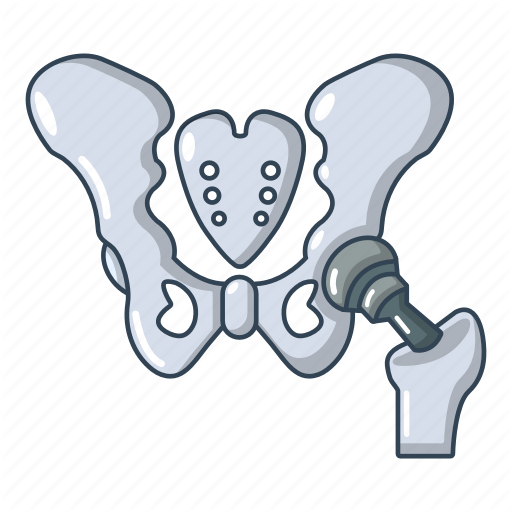 Type of residence
Income
Community unemployment
Access to fresh foods
Insurance
10  |
[Speaker Notes: Read

Click

The role of sociodemographic factors among hip fracture patients is not well studied. 

Although the interaction of sociodemographic factors is complex, addressing these risk factors may lead to improved outcomes and reduced health inequalities.

In order to take into account the complex contributors to a person’s socioeconomic status, researchers have developed a new index.]
Distressed Community Index (DCI) Score
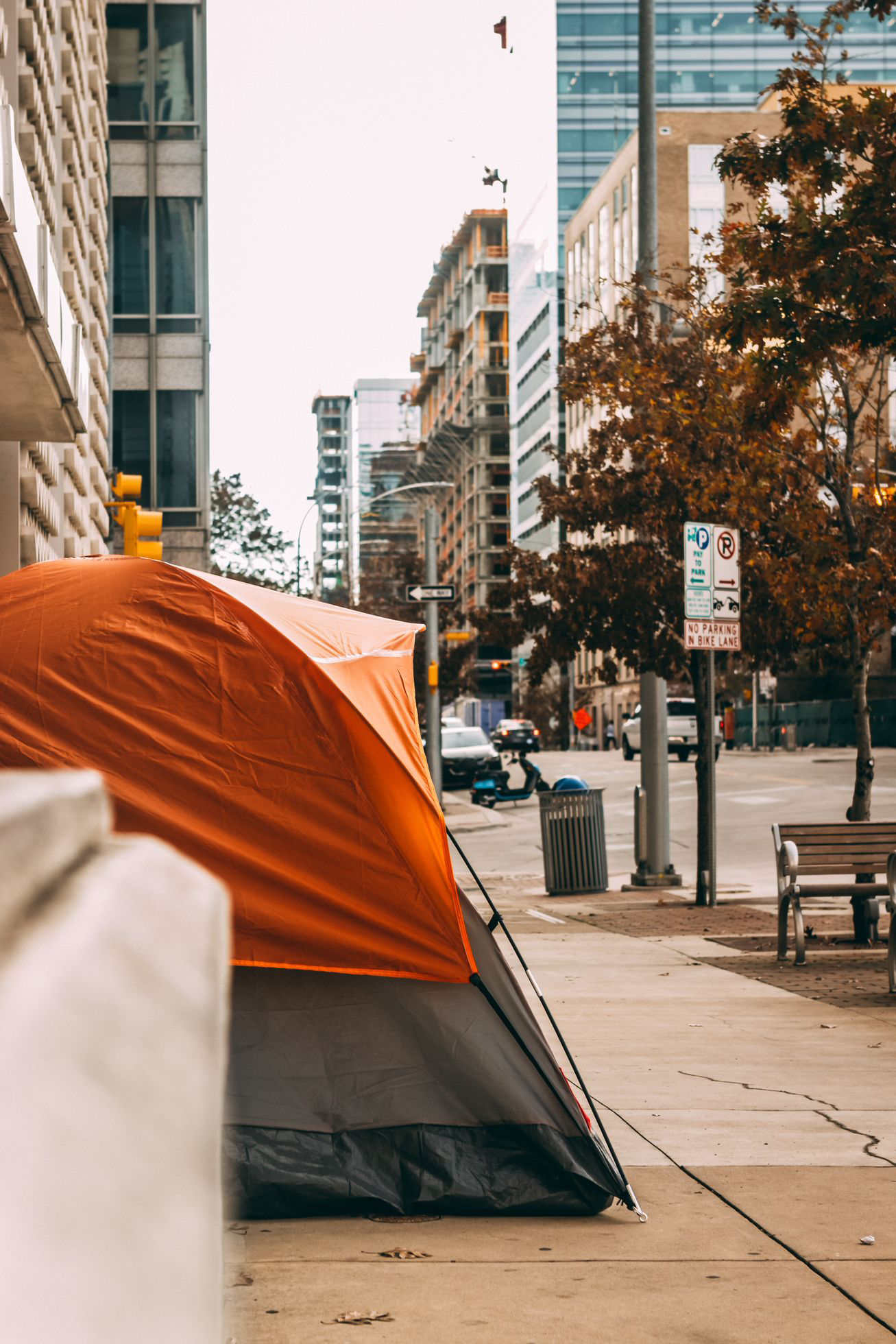 NEW MODEL: DCI has been validated as an effective tool to estimate SES
Community unemployment
Housing vacancies
Poverty rate
Median income
Business growth

These scores are normally distributed and range from 0 (no distress) to 100 (severe distress)
PURPOSE: To describe the relationship between DCI 
score and patient outcomes after hip fracture
11  |
[Speaker Notes: This new index is the Distressed Community Index Score.

Read

So, that’s what we set out to do.]
Methods
(Severe Distress)
(No Distress)
12  |
[Speaker Notes: DCI categories
Increasing number correlates with a higher “distress” score]
DCI and patient outcomes after hip fracture
80+
(Severe Distress)
Analysis
1:1 propensity-score matching*: to control for baseline patient,  confounding variables related to differences in patient demographics, type of procedure, and hospital-level characteristics
61-80
(Moderate Distress)
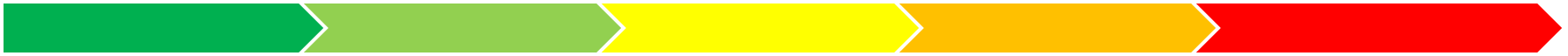 41-60
(Some Distress)
Multivariate logistic regression: to the  independent impact of increasing DCI score on: (1)  90-day complications, (2) readmissions, and (3) mortality between the 5 cohorts
21-40
(Mild Distress)
* Patient demographics: age, gender, region, co-morbidity burden
  Type of Procedure : ORIF, THA, HA, and percutaneous pinning
  Hospital-level characteristics: teaching status, case volume, ownership, location, bed size
0-20
(No Distress)
[Speaker Notes: For our analysis, we used…

Outcomes of interest:
90-day complications, 
readmissions and mortality, 

while controlling for:
baseline demographics (age, gender, region, co-morbidity burden), 
type of procedure (ORIF, THA, hemiarthroplasty and percutaneous pinning), 
and hospital-level characteristics (teaching status, case volume, ownership, location, bed size).]
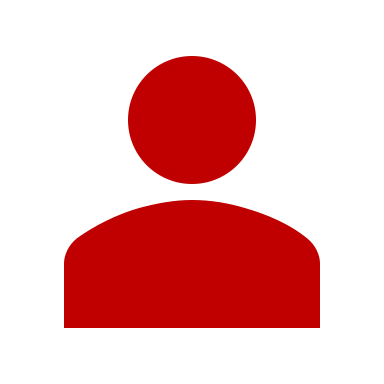 Patient demographics
N=364,074
80+
(Severe Distress)
77,774 (21.4%)
61-80
(Mod Distress)
81,382 (22.4%)
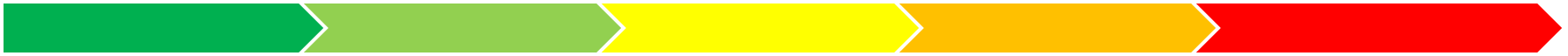 41-60
(Some Distress)
68,717 (18.9%)
21-40
(Mild Distress)
70,406 (19.3%)
0-20
(No Distress)
65,795 (18.1%)
14  |
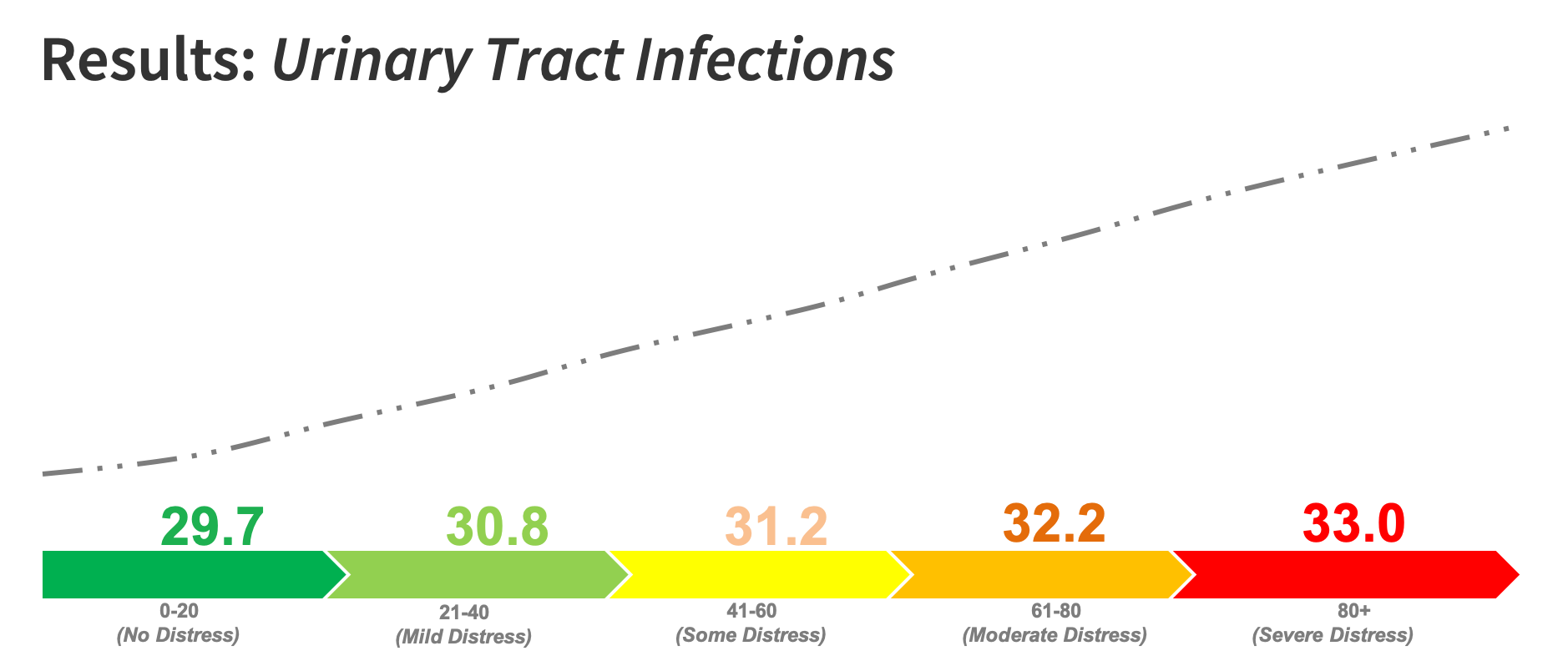 OR 1.12
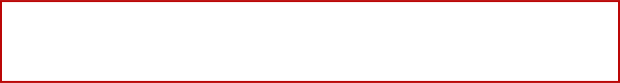 more likely to get UTIs
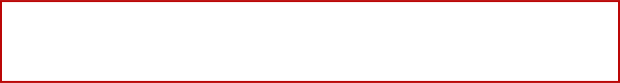 Overall, the higher the DCI score, the higher the odds of post-surgical complication
15  |
[Speaker Notes: The incidence of UTIs and pneumonia increased with increasing DCI score.]
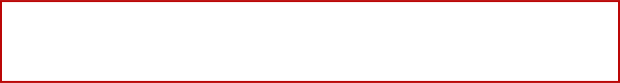 Overall, the higher the DCI score, the higher the odds of post-surgical complication
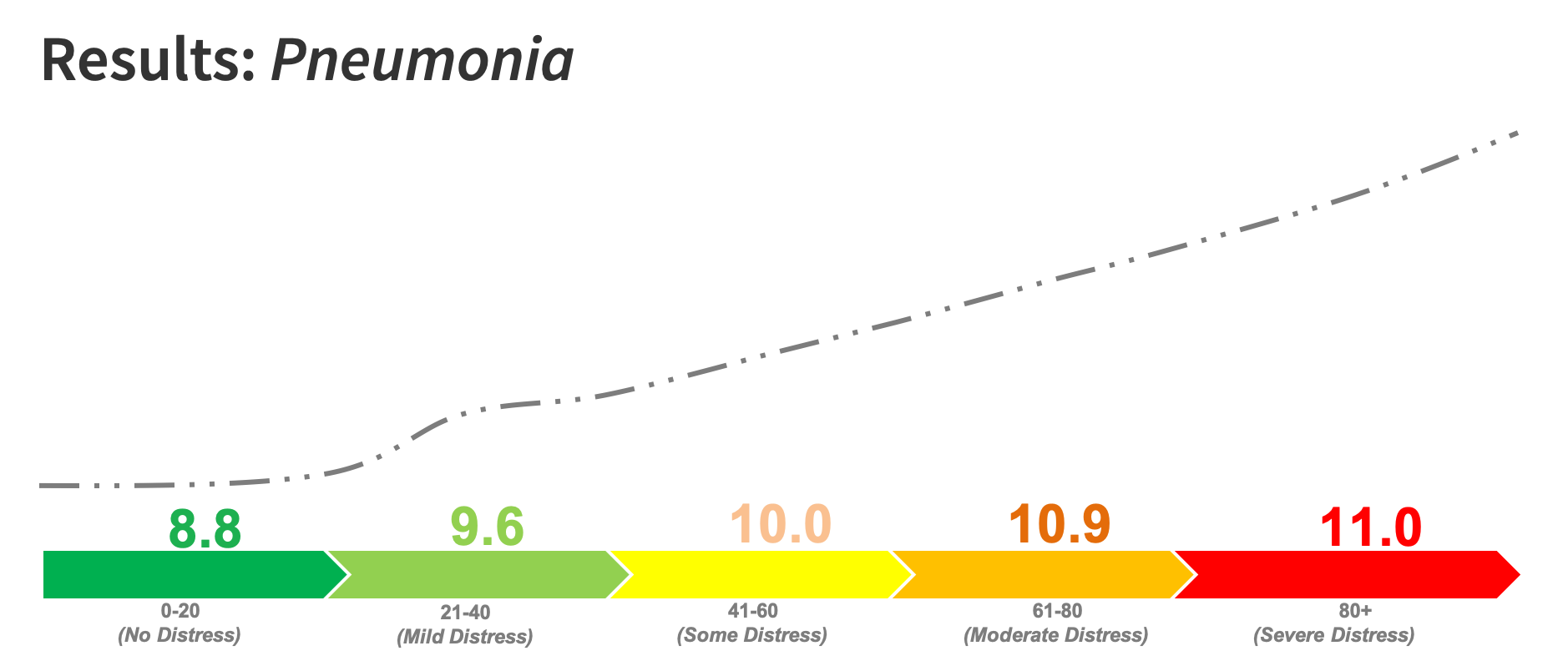 OR 1.18
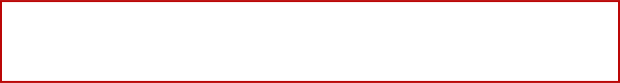 more likely to get Pneumonia
16  |
[Speaker Notes: The incidence of UTIs and pneumonia increased with increasing DCI score.]
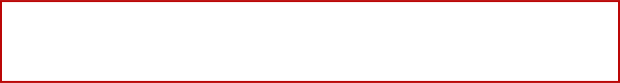 Overall, the higher the DCI score, the higher the odds of post-surgical complication
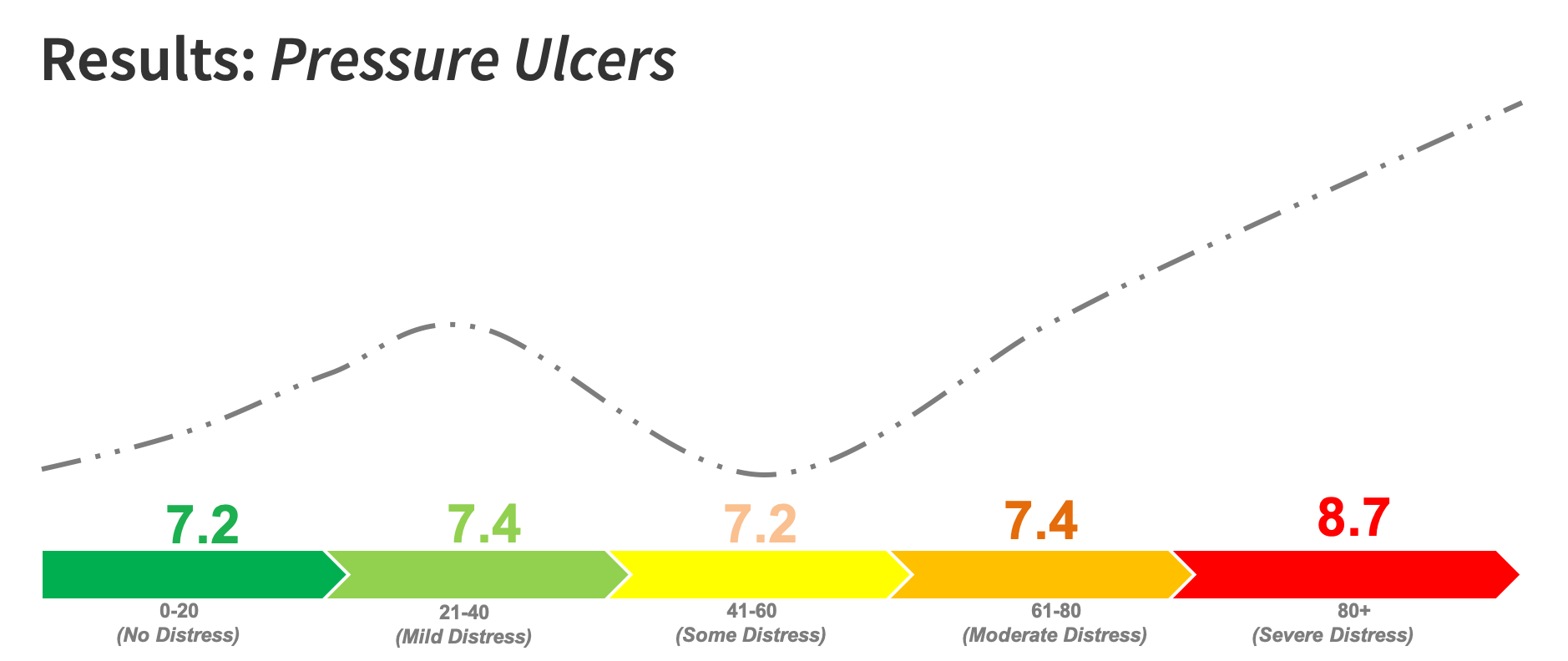 OR 1.09
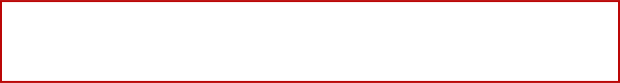 Biphasic pattern for Pressure Ulcers
17  |
[Speaker Notes: There was a biphasic pattern observed for the risk of pressure ulcers, with mild and severe distressed individuals experiencing higher odds of ulcers

Why? I would love to hear your thoughts on it. We believe this may be due to:
The “mild” distress folks are pretty immobile. They have a lot of help and are probably in mid-tier SNFs because they have health insurance,

Those in the middle with “some distress” are actually the ones better off. These patients are mobile out of necessity. They may not qualify for help to cover SNF costs or perhaps they have enough support at home and went home. 

And those in severe distress worse off because they are likely immobile, sent to low-rated SNFs, and thus at an increased risk for pressure ulcers]
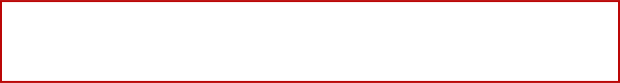 Interestingly, patients with higher DCI score were…
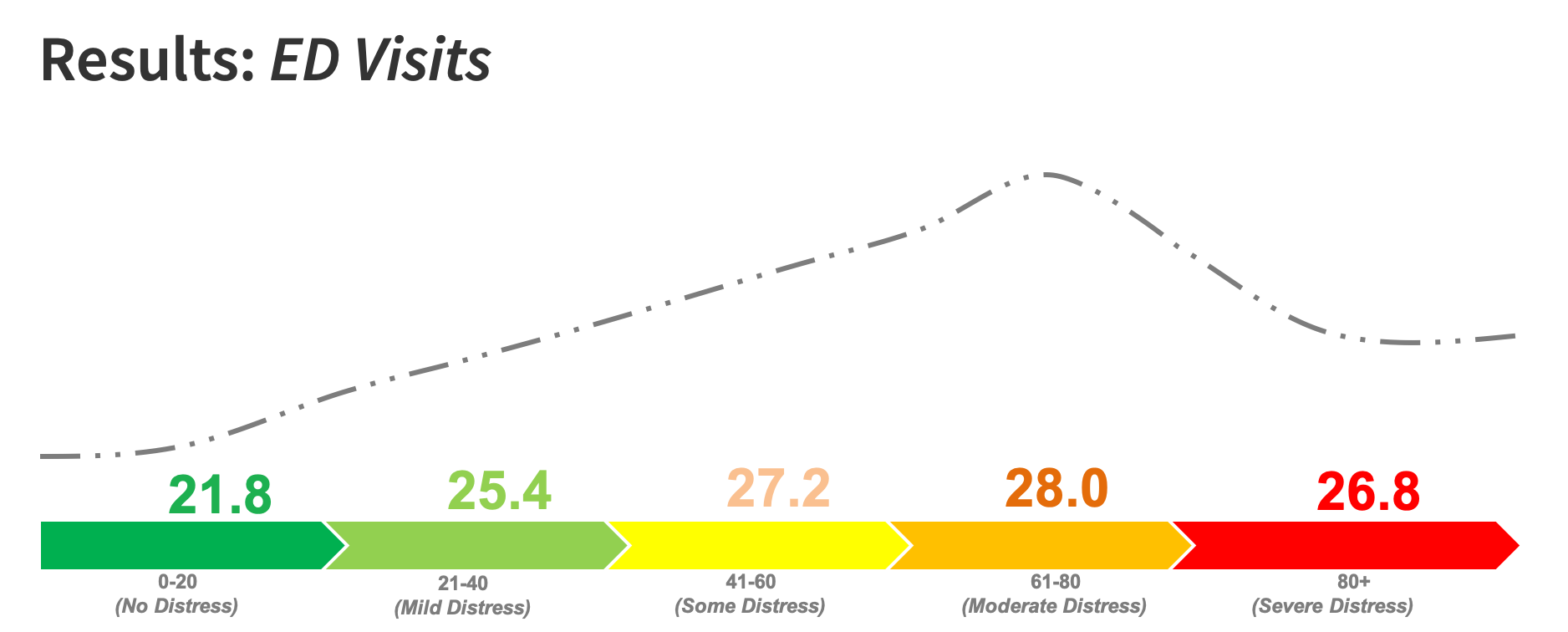 OR 1.12
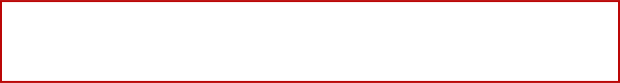 more likely to visit the ED
18  |
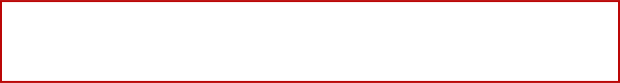 Interestingly, patients with higher DCI score were…
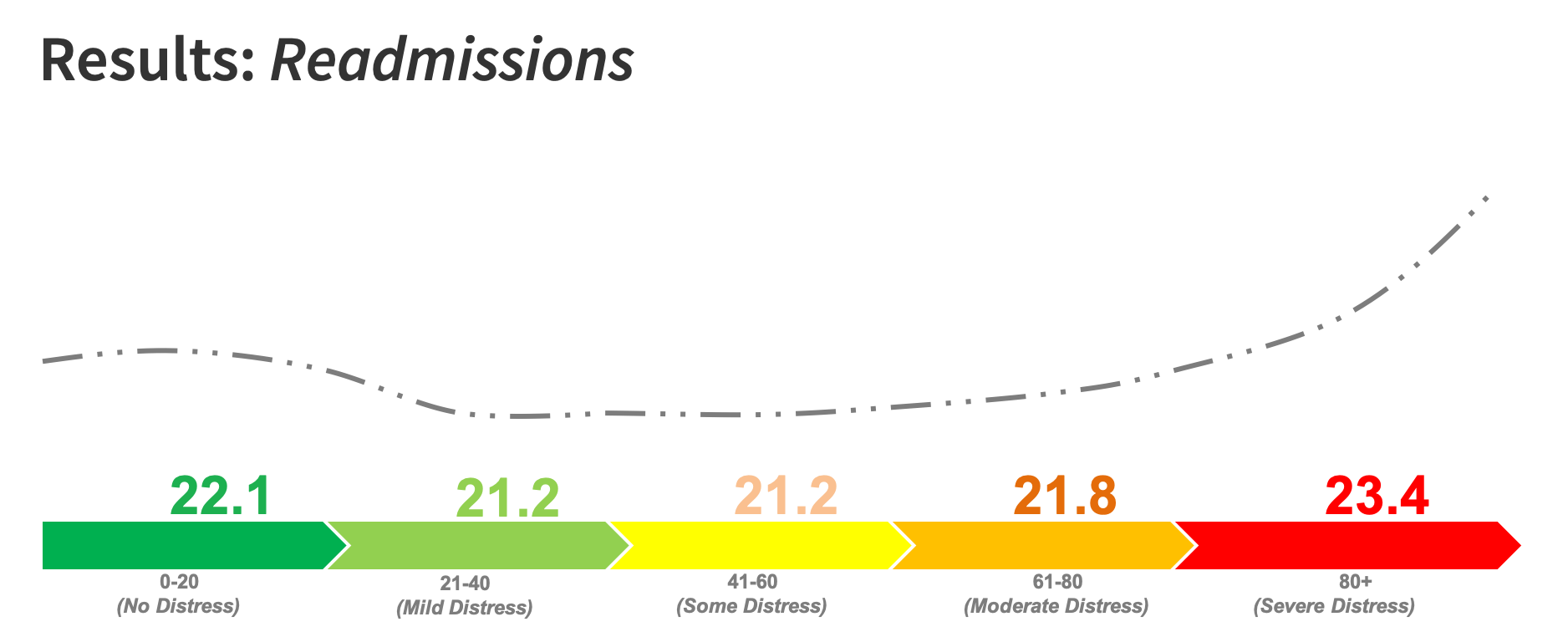 OR 0.91
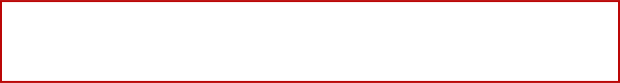 Less likely to be readmitted
19  |
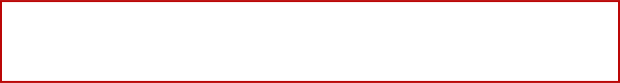 Interestingly, patients with higher DCI score were…
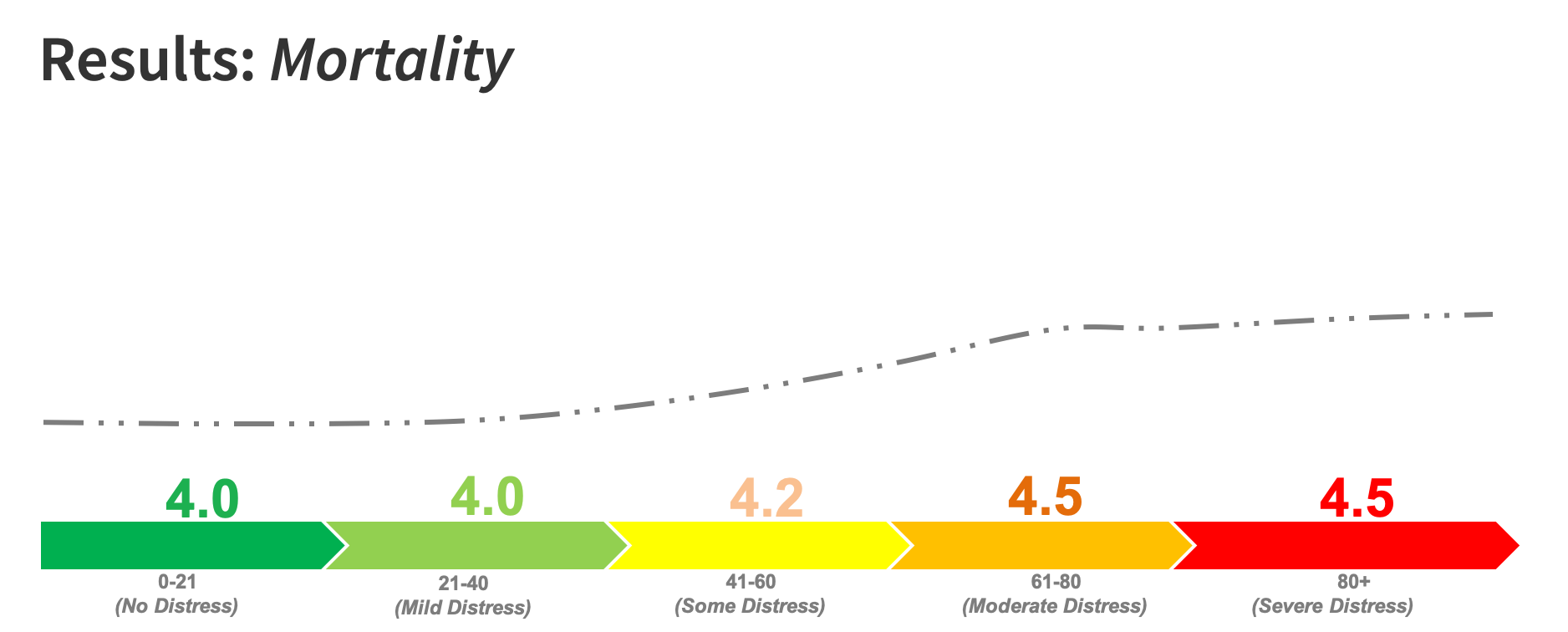 OR 1.14
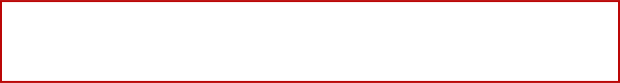 More likely to die
20  |
Summary
Patients belonging to more distressed communities are at a higher risk of experiencing complications, including death, following hip fracture surgery. 

Individualizing healthcare outreach and resources has the potential to mitigate the risks of adverse outcomes in vulnerable patient populations.
21  |
Future directions
Collect patient DCI score systematically and integrate it into practice decisions
Educate providers on the importance of engaging patients with their DCI risks in mind in order to make healthcare delivery more equitable
Incorporate orthopaedic trauma social workers in Departments to help coordinate social care for at risk patients
22  |
Thank you
Department of Orthopaedics, The Ohio State University Wexner Medical Center
Co-authors:
Dr. Azeem Tariq Malik
Mitchell Gray
Dr. Thuan Ly
Dr. Laura Phieffer
Dr. Ryan Harrison
Dr. Carmen Quatman
Senior Research Coordinator:
Jessica Wiseman, MPH
23  |
bonsu.janice@gmail.com
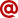 Any questions?
@janicebonsu
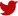 24  |
References
2019 American Community Survey. Census.gov/acs
Allen Butler, R., et al. (2011). "The Frank Stinchfield Award: the impact of socioeconomic factors on outcome after THA: a prospective, randomized study." Clin Orthop Relat Res 469(2): 339-347.
Dy, C. J., et al. (2016). "Racial and Socioeconomic Disparities in Hip Fracture Care." J Bone Joint Surg Am 98(10): 858-865.
Adeyemi, A. and G. Delhougne (2019). "Incidence and Economic Burden of Intertrochanteric Fracture: A Medicare Claims Database Analysis." JB JS Open Access 4(1): e0045.
Malik AT, Bonsu JM, Roser M, Khan SN, Phieffer LS, Ly TV, Harrison RK, Quatman CE. (2020). “What Is the Quality of Surgical Care for Patients with Hip Fractures at Critical Access Hospitals?” Clin Orthop Relat Res. Epub ahead of print. PMID: 32833925.
Mehaffey, J. H., et al. (2020). "Socioeconomic "Distressed Communities Index" Improves Surgical Risk-adjustment." Ann Surg 271(3): 470-474.
25  |